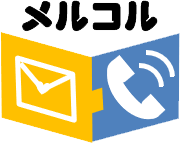 導入事例
事例No.54
設備管理会社／売上20億
気象情報のモニタリング
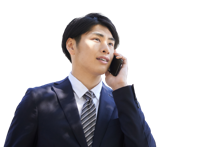 同一メールが複数来たときのみ電話発信させるなどのメルコル特有の機能を活用して、出社が必要な時だけ電話が鳴るように設定し導入、管理が楽になりました。
不要なメールを気にする必要が無くなったのは大きい。また直ぐに電話が鳴るので速く認識出来る。
気象悪化予測時に管理施設へ待機の為、出社する必要がある。
夜中でもメールが３回届いたら出社が必要になるが、就寝時間も含め目視確認では複雑で気付けないことがあって解決策に悩んでいた。
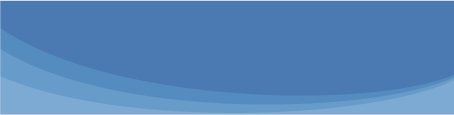 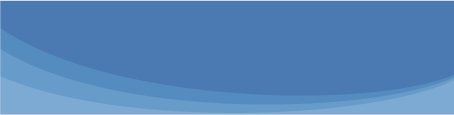 ご担当者様の声
導入背景(課題)
担当者
担当者
担当者
担当者
担当者
担当者
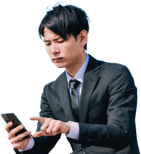 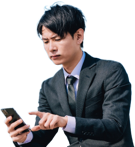 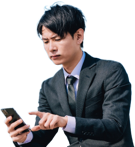 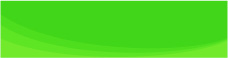 導入前
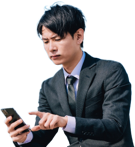 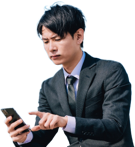 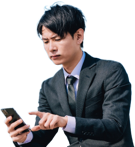 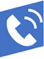 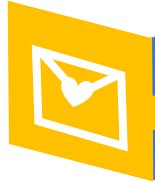 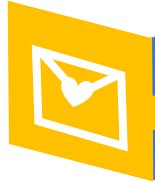 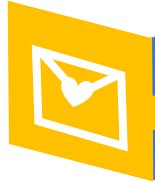 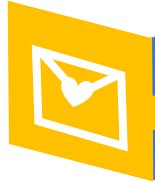 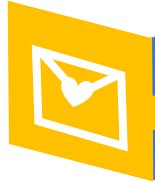 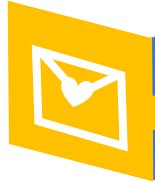 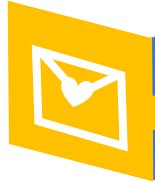 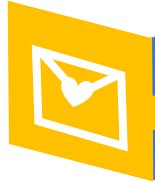 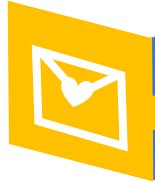 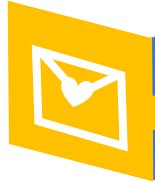 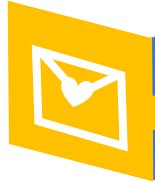 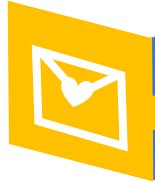 現場へ
通知
カウント
通知
カウント
通知
カウント
通知
カウント
通知
カウント
通知
カウント
メール
通知
3
1
2
1
1
2
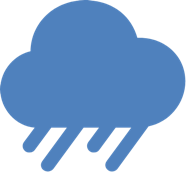 豪雨
アラート
0:10
0:45
0:50
0:55
0:25
0:30
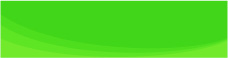 導入後
通知
カウント
通知
カウント
通知
カウント
通知
カウント
通知
カウント
通知
カウント
メール
通知
1
1
2
1
2
3
※13分以内に３件
13分以内に
3回メール通知が
来たら担当者に電話発信する
ように設定
※13分以内に１件
※13分以内に2件
※13分以内に１件
担当者
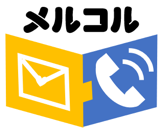 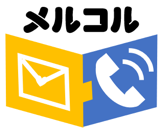 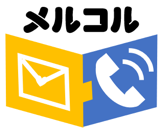 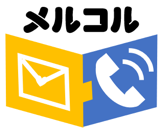 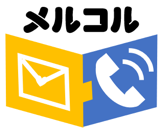 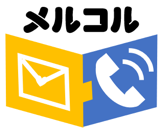 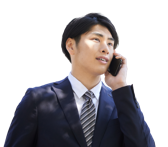 3回通知が来たので
担当者へ発信
現場へ
電話通知
◯分以内に◯回同じ件名の
メールが届いたら電話発信する、
という細かい独自ルールが設定可能！
ビジネス 20,000 円/月（年払いの場合 15,000円/月換算）
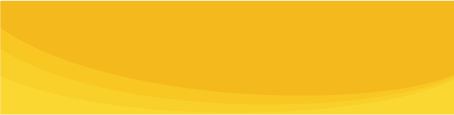 ご利用プラン
Copyright© 2020　TowerHeartSolutions